Словообразование
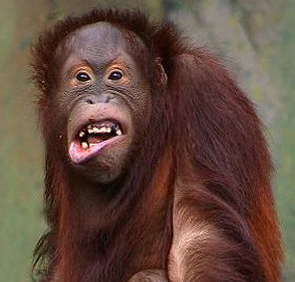 Не знаешь этого раздела? Развивайся!
Нуанзина Е.А.
Учитель русского языка и литературы
ГБОУ СОШ 185
Г. Санкт-Петербург
Способы словообразования
Приставочный (префиксальный) способ
Ходить  →  уходить, переходить
человек   →    сверхчеловек, недочеловек
всюду  →  отовсюду, повсюду
президент  →  вице-президент,   экс-президент
симметрИя   →   асимметрИя,
общественный   →   антиобщественный
монтировать  →   ремонтировать
институтский  →  межинститутский
звук   →   ультразвук,
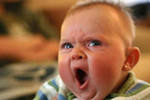 Суффиксальный способ
Читать   →  читатель  →  читательский
Жёлтый  →  желтеть, желтизна, желтуха
Три  →  трижды,  трое
Практика   →   практикант
программа  →  программист,
Непоседа →   непоседливый
Земля → землистый, земляной, земельный
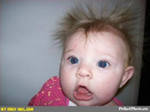 Бессуффиксный (безаффиксный)
Выходить   →   выход
Намекать    →   намёк
Угонять       →    угон
Разбирать  →    разбор
Широкий    →   ширь
Постоять     →   постой (сущ.)
Основать     →   основа
Приметить  →  примета
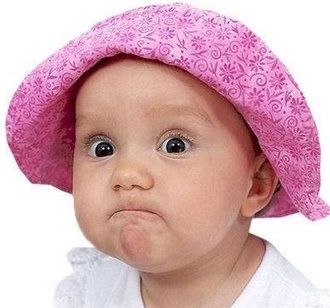 Приставочно-суффиксальный
Берег     →    побережье
Белый    →    побелить
Крутой   →   вкрутую
Дорога   →   бездорожье
Двое        →   вдвоём
Чёрный   →  очернить
Доля         →  обездолить
срок          →  досрочный,
Кора         →   подкорка
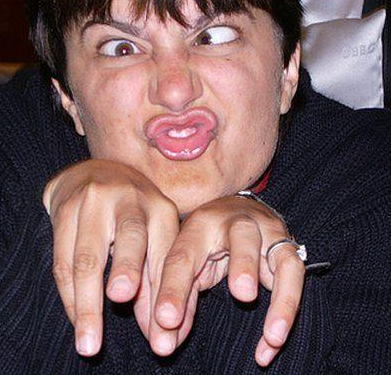 А теперь определите способ словообразования
Выполнение, задание, запишу, справа, перечисление, запятая,  оставил, записи, ответов, пробелы, разиышление, отделить
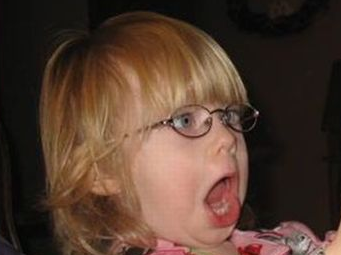